INSTITUTO JALISCIENSE DE LAS MUJERES
ORGANIGRAMA ENERO 2017
JUNTA DE GOBIERNO
Enlace de Presidencia
Contralora  Interna
Asistente de la Presidencia
PRESIDENTA
Consejo ciudadano
Auxiliar Administrativa
SECRETARIA EJECUTIVA
Asistente de la Secretaria Ejecutiva
Coord. Comunicación Social
Coordinación Administrativa
Coord. Desarrollo para la Equidad de Genero
Coordinación   de Planeación, Evaluación y seguimiento.
Coordinación   Jurídica
Coordinación de Enlace Municipal
Coordinación de Políticas Publicas
Coordinación de Servicios
Analista de Comunicación Social
Jefatura de contabilidad
Analista Jurídico
Analista de Proyectos
Analista de Enlace Municipal
Analista de Proyectos
Analista de Proyectos
Jefatura de Atención
Unidad de  Transparencia
Administrador de Recursos Humanos
Analista Especializado
Analista de Enlace  Municipal
Capacitadora Especializada
Encargada de Ventanilla Única
Soporte Técnico en sistemas y servicios
Enlace Municipal
Capacitadora Especializada
Encargado del Cio
Auxiliar de Logística
Abogada  Especializada
Encargado de
 Intendencia  y Mantenimiento
Abogado Especializado
Psicóloga Especializada
Administrativa Especializada
Operador Telefónico de Línea Mujer
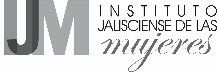